VITAL
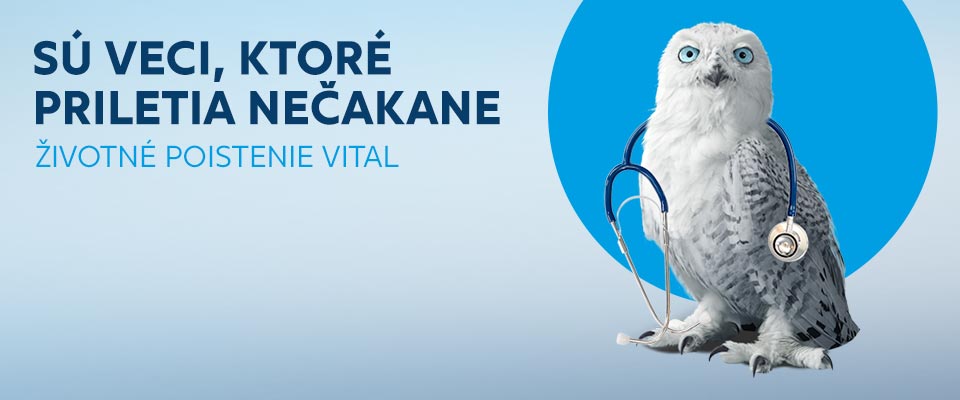 Marcela Šurjanská
15.5.2023
JEDINEČNÝ HYPOTEKÁRNY BENEFIT
HYPOTEKÁRNY BENEFIT – vyplatenie 6 splátok hypoúveru, max. 3.000 €
ZDARMA
Pripoistenie smrti s konštantnou alebo klesajúcou PS 
ak mal poistený v čase úmrtia nesplatený hypotekárny úver, vyplatíme 6 splátok hypotéky spoludlžníkovi alebo oprávnenej osobe, max 3.000 €
1
2
Pripoistenie vážnych chorôb 
ak mal poistený v čase diagnostikovania vážnej choroby hypotekárny úver, vyplatíme                   6 splátok hypotéky, max 3.000 €
PODMIENKY BENEFITU
Poistná suma: Smrť od 15.000 € / Vážne choroby od 10.000 €
Doba poistenia: od 10 rokov
2
BEZ RIZIKOVÝCH SKUPÍN
RIZIKOVÉ SKUPINY SÚ ZRUŠENÉ
Cena poistenia nie je závislá od povolania alebo športu, ktorý poistená osoba vykonáva, čiže poistená osoba nie je zaradená do rizikovej skupiny.

RIZIKOVÉ NEPOISTITEĽNÉ ČINNOSTI
Adrenalínové športy a nebezpečné povolania, ktoré sú z poistného krytia vylúčené.

ČINNOSTI SO ZVÝŠENÝM RIZIKOM
Tieto si môže poistená osoba pripoistiť v TNÚ a SÚ.
Otázky na povolanie a šport 
 z dôvodu štatisticky
3
BENEFIT ZA ZDRAVÝ ŽIVOTNÝ ŠTÝL
ODMEŇUJEME KLIENTOV NAVÝŠENÍM POISTNÉHO PLNENIA o 10 % 
 
v posledných 3 rokoch pred poistnou udalosťou poistený absolvoval preventívnu lekársku prehliadku
v posledných 2 rokoch pred poistnou udalosťou poistený daroval krv
Platí pre riziká:
Invalidita
Vážne choroby
Chirurgický zákrok
Hospitalizácia následkom choroby alebo úrazu
Hospitalizácia následkom úrazu
4
BEZ OCENENIA RIZIKA
Možnosť dojednať poistnú zmluvu bez ocenenia rizika, bez vypĺňania zdravotného dotazníka.
Len pre nových klientov
Kontrola rodného čísla / limitov v B2B
V B2B: balík „bez ocenenia“ s povolenými rizikami v stanovených limitoch, bez otázok na poisteného
5
PRÍKLAD UPLATNENIA BENEFITOV
6
SKUPINOVÉ DOJEDNANIE POISTNÝCH ZMLÚV
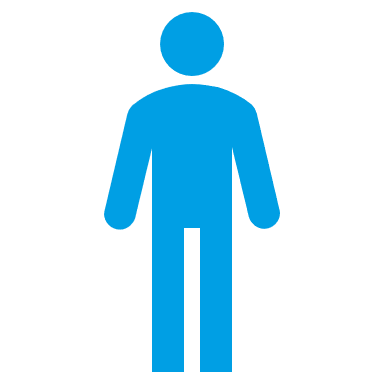 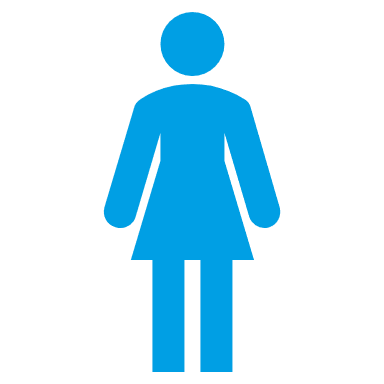 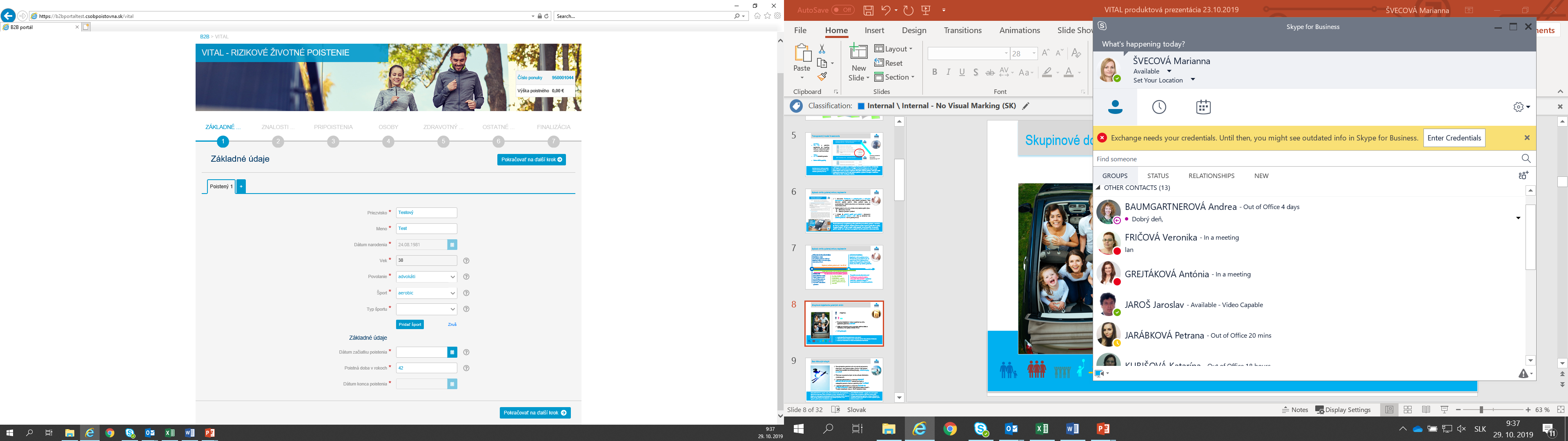 1 POISTNÍK
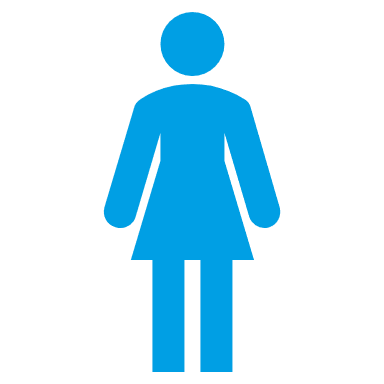 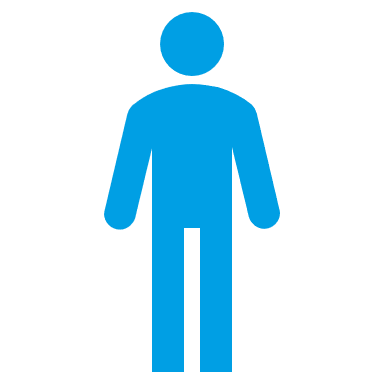 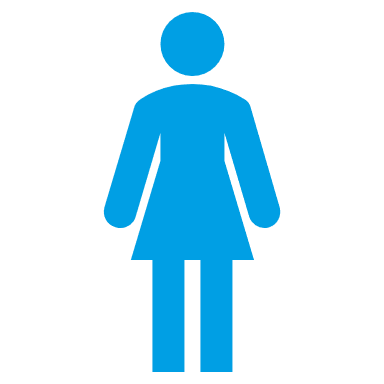 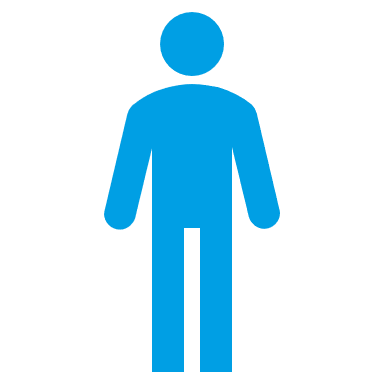 Až 9 poistených
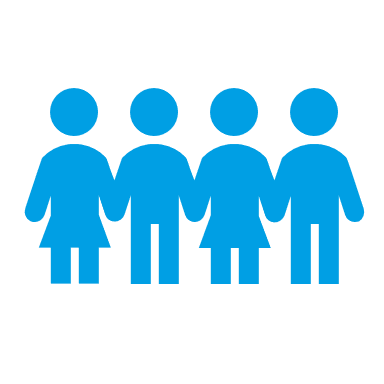 Skupinové dojednanie + zľava na poistnom za výšku spoločného poistného od 50 €

Každý má individuálnu zmluvu so svojou poistnou dobou a možnosťou zmien počas životnosti zmluvy
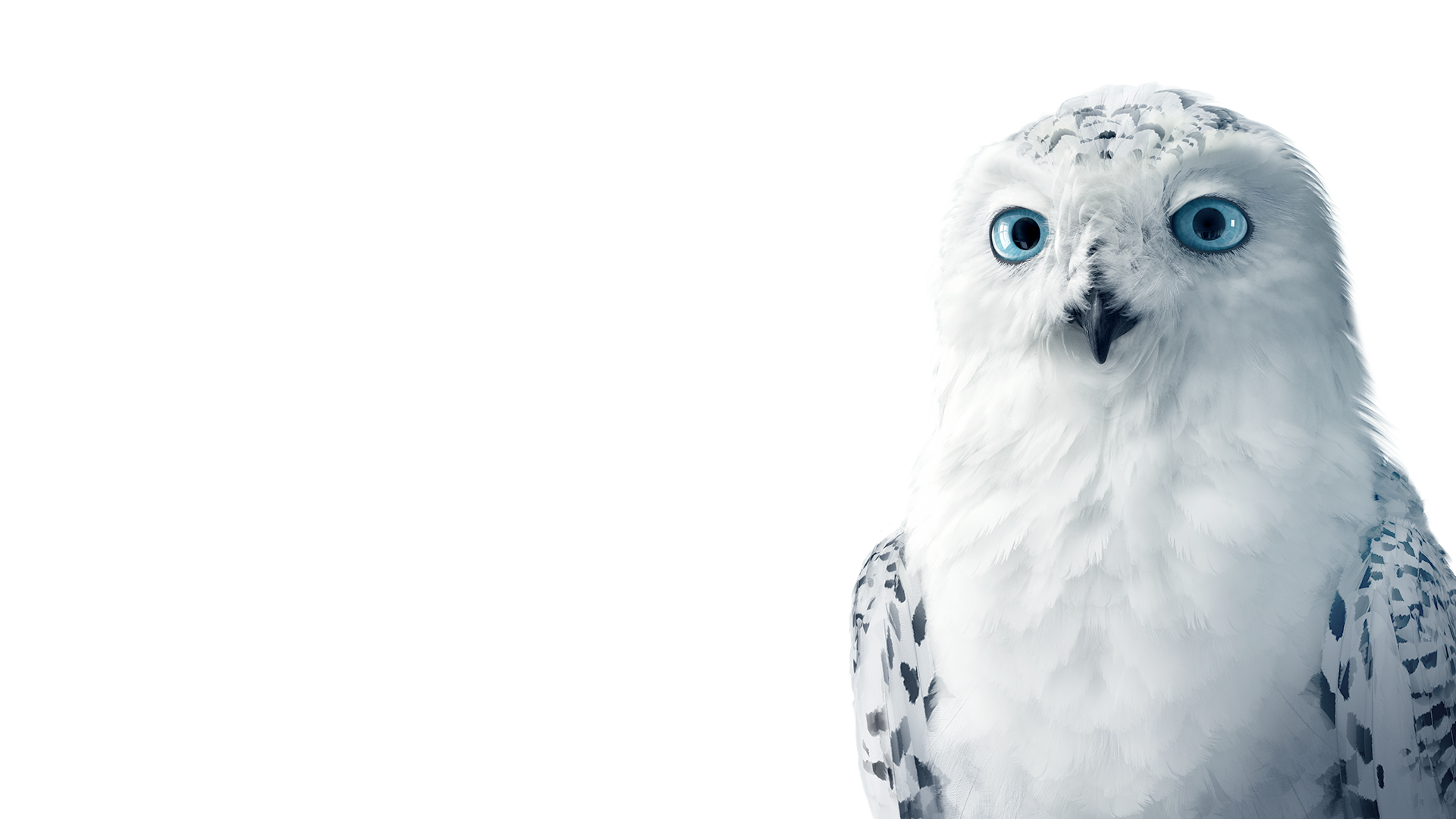 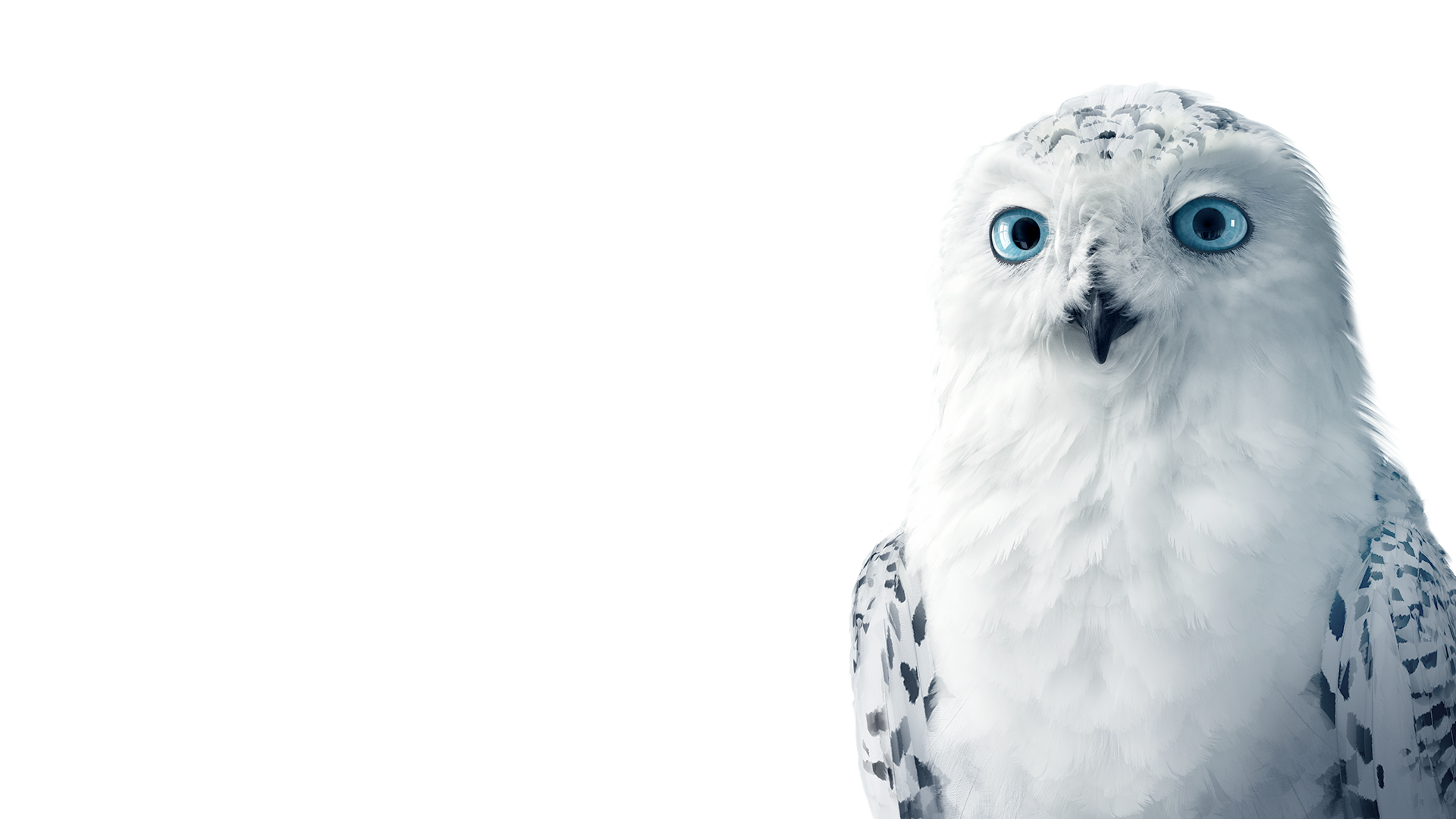 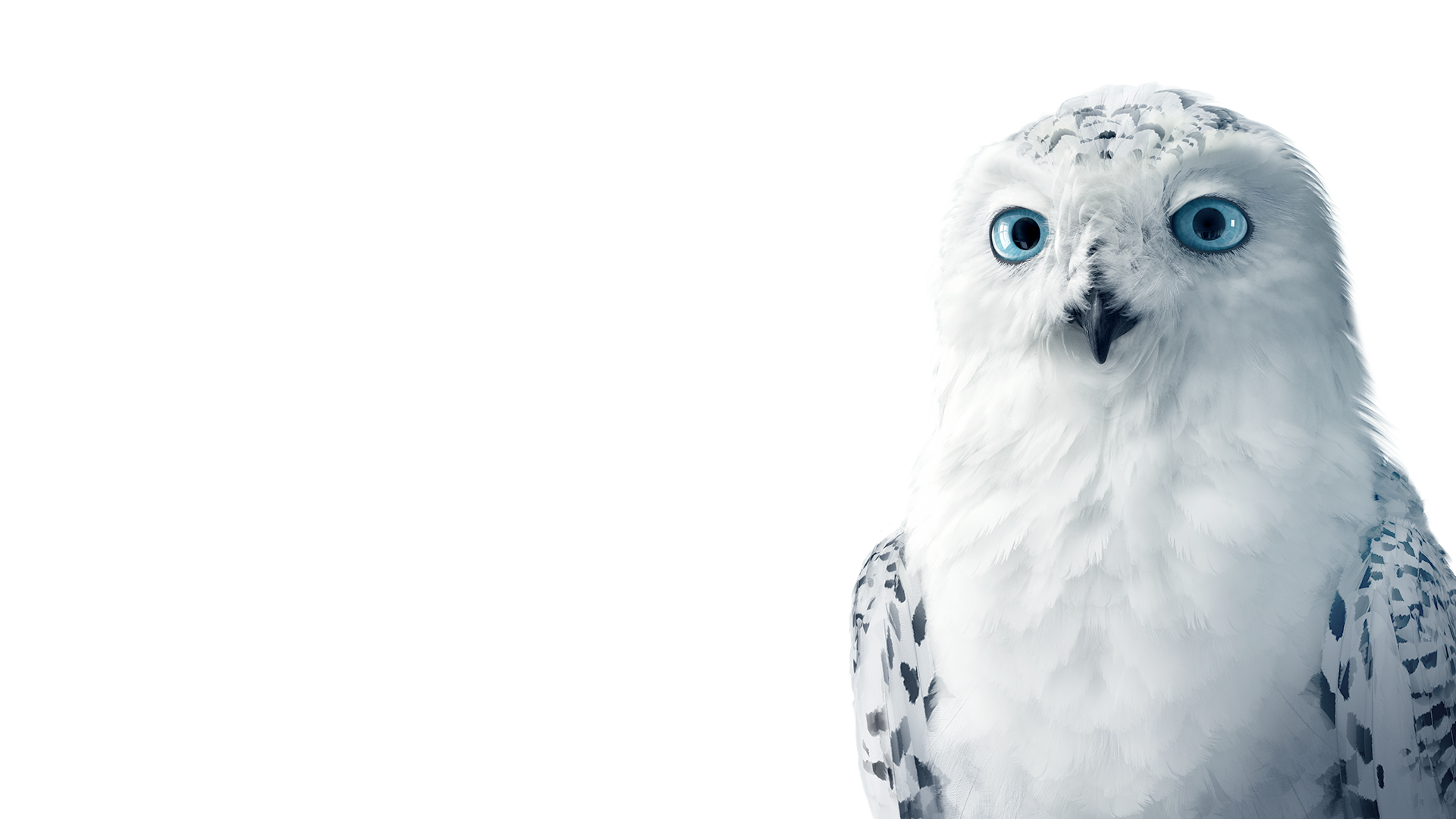 Zjednodušené dojednávanie pre viac zmlúv
Všetci členovia rodiny majú krytie pod jednou strechou
Zľava na poistnom za výšku spoločného poistného
7
RIZIKOVÉ ŽIVOTNÉ POISTENIE
Hlavné poistenie
Pripoistenia
Riziková zložka – poistenie pre prípad smrti s klesajúcou PS700 / 500 / 300 € (povinná zložka)
Smrť s konštantnou poistnou sumou / s klesajúcou poistnou sumou
Invalidita chorobou alebo úrazom / úrazom 40 % / 70 % s klesajúcou alebo konštantnou poistnou sumou
Poistenie pravidelnej investície - základné krytie / rozšírené krytie
Vážne choroby – nádorové ochorenia / komplexné krytie / vážne choroby detí
Hospitalizácia chorobou alebo úrazom / následkom úrazu
Chirurgický zákrok
Práceneschopnosť - 29 dní / 60 dní, pre zamestnancov / SZČO
Smrť následkom úrazu / Smrť následkom úrazu so zvýšeným rizikom
Trvalé následky úrazu s PP 750 / Trvalé následky úrazu so zvýšeným rizikoms PP 750
Denné odškodné úrazu  (13 dní)
Úraz so zrýchleným plnením
Asistenčné služby MEDIFÓN / MEDISERVIS
Oslobodenie od platenia poistného pre prípad invalidity poisteného / poistníka
8
HLAVNÉ POISTENIE
Parametre
Riziková zložka
- pre prípad smrti s klesajúcou poistnou sumou (povinná zložka)

Poistnú sumu pre prípad smrti je stanovená v závislosti od veku poisteného v čase poistnej udalosti:
Vstupný vek: 14 dní až 75 rokov
Maximálny vek: 80 rokov
Poistné sumy: 700 / 500 / 300 €
Čakacia doba: žiadna
Benefit:
Dvojnásobné plnenie v prípade autonehody.
9
PRIPOISTENIE PRE PRÍPAD SMRTI
Parametre
S KONŠTANTNOU POISTNOU SUMOU
poistná suma dohodnutá v poistnej zmluve

S KLESAJÚCOU POISTNOU SUMOU
poistná suma klesá ročne o počet n-tín rovnajúcich sa počtu celých uplynulých poistných n-rokov od začiatku poistenia
Vstupný vek: 14  až 75 rokov
Maximálny vek: 80 rokov
Čakacia doba: žiadna

Poistné sumy: 5 000 € a viac
Nad 50 rokov: min. 3.000 €
Nad 60 rokov: min. 2.000 €
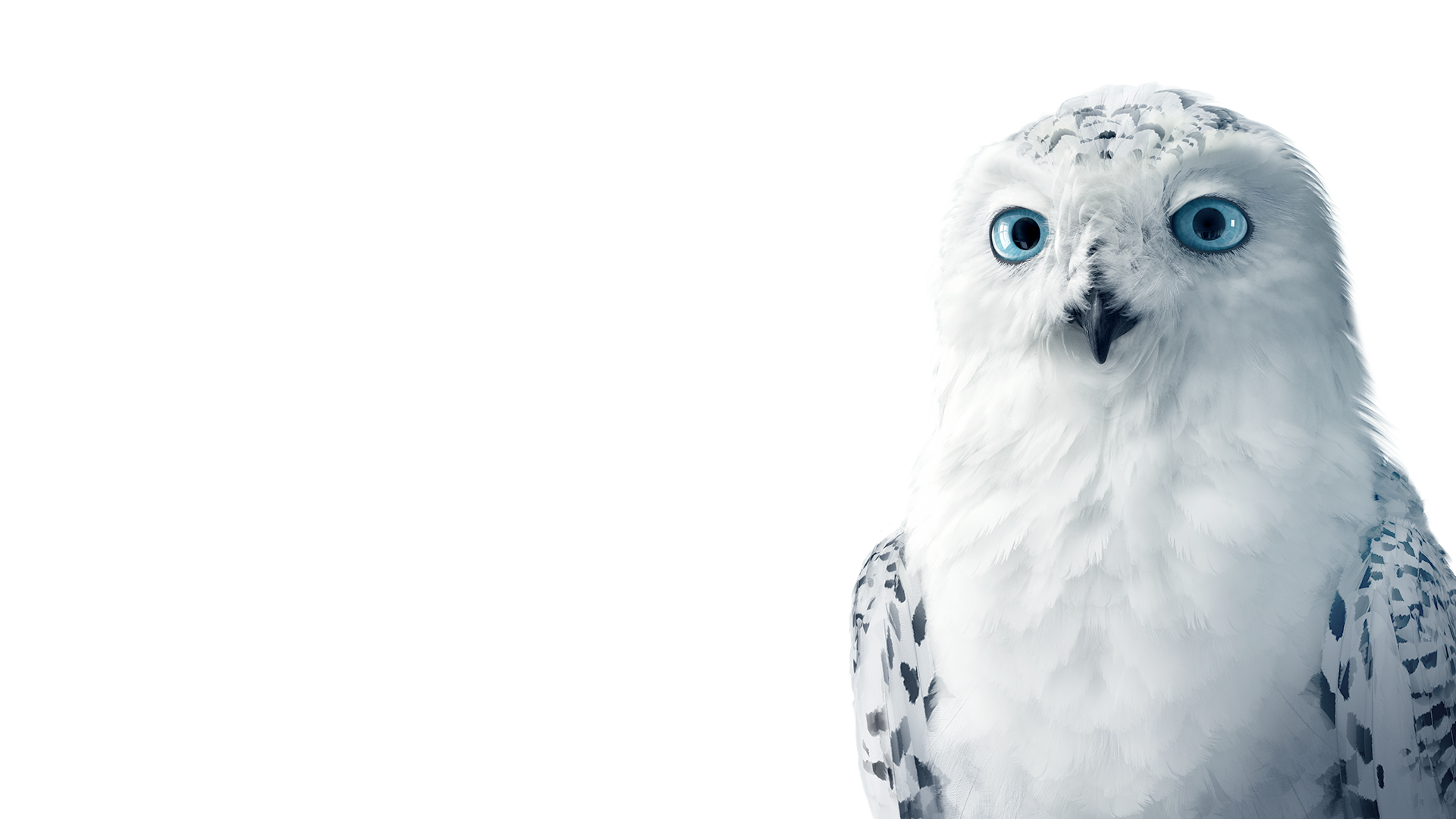 Benefit:
Dvojnásobné plnenie v prípade autonehody.
Hypotekárny benefit – vyplatenie 6 splátok hypotéky.
10
INVALIDITA
Parametre
INVALIDITA
Vstupný vek: 14 až 60 rokov
Maximálny vek: 65 rokov
Poistné sumy: 5000 € - 200.000 €

Čakacia doba: CH 1 rok, Ú žiadna
Úrazom
Úrazom alebo chorobou
s konštantnou poistnou sumou40 % alebo 70 %
s konštantnou
poistnou sumou
40 % alebo 70 %
s klesajúcou
poistnou sumou
40 % alebo 70 %
Benefit:
Priznanú invaliditu neprehodnocujeme
Navýšenie poistného plnenia o 10 % v prípade bonusu za prevenciu (preventívna prehliadka, darovanie krvi).
11
PRIPOISTENIE PRAVIDELNEJ INVESTÍCIE
Parametre
ZÁKLADNÉ KRYTIE
Invalidita 70%

ROZŠÍRENÉ KRYTIE
Invalidita 40%

POISTNÉ PLNENIE:
Mesačná výplata vo výške poistnej sumy v prípade priznania invalidity vyjadrením Sociálnej Poisťovne.
Vstupný vek: 14 až 60 rokov
Maximálny vek: 65 rokov
Poistné sumy: 15 - 1000 €
Čakacia doba: CH 1 rok, Ú žiadna
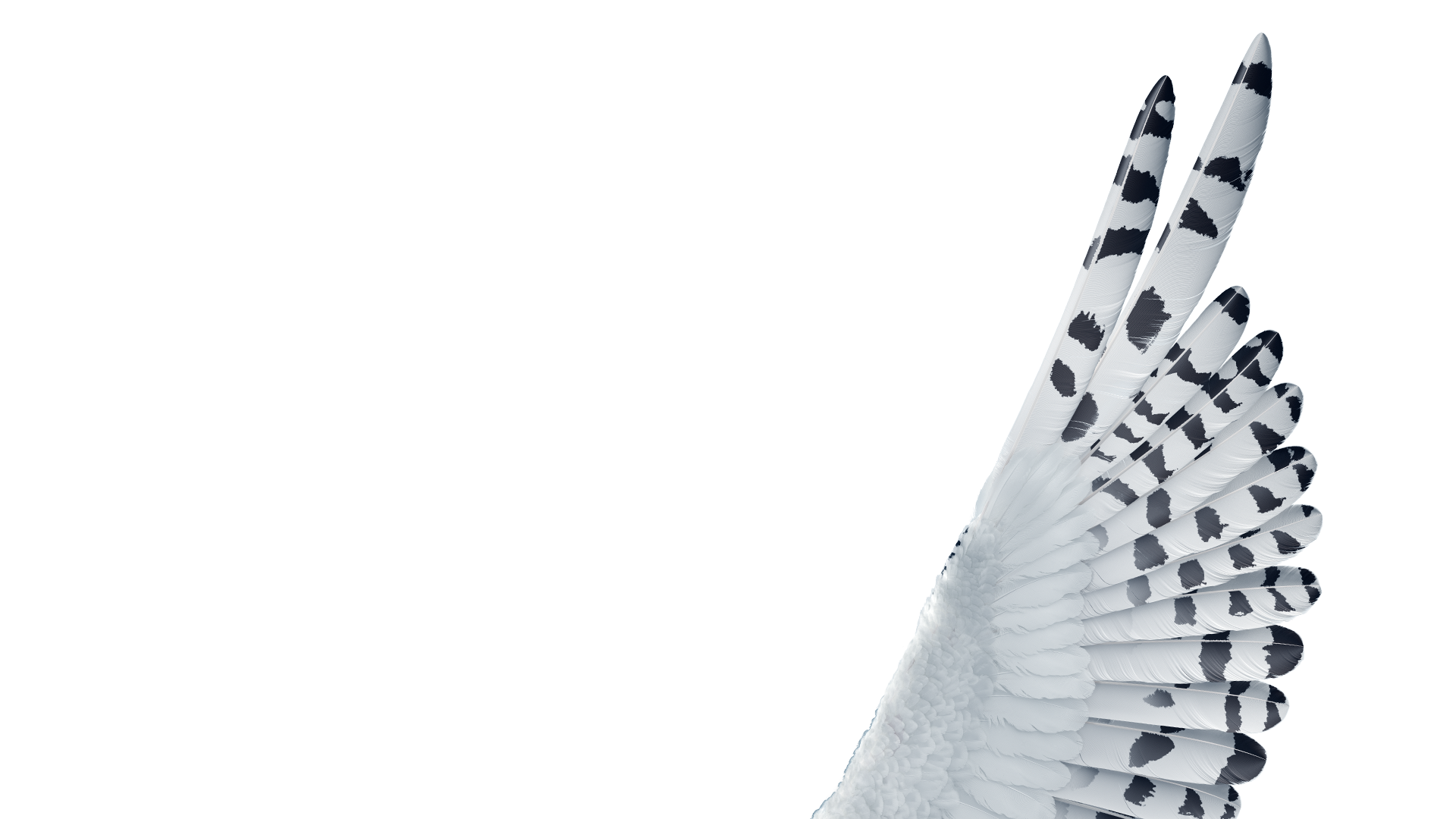 Benefit:
priznanú invaliditu neprehodnocujeme
12
VÁŽNE CHOROBY
Parametre
MOŽNOSŤ POISTIŤ
nádorové ochorenia (1. skupinu)alebo komplexné krytie (všetky 3 skupiny)

POISTNÉ PLNENIE
Výplata 100 % alebo 20 % poistnej sumy.
Vstupný vek: 14 až 60 rokov
Maximálny vek: 65 rokov
Poistné sumy: 3 000 – 100 000 €
Čakacia doba: 3 mesiace
1
Nádorové ochorenia
2
Benefit:
Kardio-vaskulárne ochorenia
Postaráme sa o Vašu hypotéku (6 splátok hypotéky)
Možnosť poistného plnenia až 300 %
Navýšenie poistného plnenia o 10 % v prípade bonusu za prevenciu (preventívna prehliadka, darovanie krvi).
3
ostatné ochorenia
13
DETSKÉ VÁŽNE CHOROBY – 31 CHORÔB
Rakovina
Nezhubný nádor mozgu alebo miechy
Chronické zlyhanie obličiek
Zaradenie na čakaciu listinu pre orgánovú transplantáciu - srdce
Zaradenie na čakaciu listinu pre orgánovú transplantáciu - pľúca
Zaradenie na čakaciu listinu pre orgánovú transplantáciu - pečeň
Zaradenie na čakaciu listinu pre orgánovú transplantáciu - obličky
Zaradenie na čakaciu listinu pre orgánovú transplantáciu - pankreas
Zaradenie na čakaciu listinu pre orgánovú transplantáciu - krvotvorné bunky
Slepota
Hluchota
Encefalitída
Kóma
Paraplégia
Tetraplégia
Hemiplégia
Ťažké popáleniny
Závažné ochorenia spôsobené prisatím kliešťa
Meningitída
Operácia aorty
Mozgová obrna (poliomyelitída)
Vírusová hepatitída
Aplastická anémia
Diabetes mellitus 1. typu
Syndróm krátkeho čreva
Operácia srdcovej chlopne
Chronické srdcové zlyhávanie
Astma
Epilepsia
Reumatická horúčka
Tetanus
Parametre
Vstupný vek: 14 dní až 13 rokov
Maximálny vek: 13 rokov
Poistné sumy: 5 000 – 50 000 €
Čakacia doba: 3 mesiace
14
HOSPITALIZÁCIA
Parametre
DVE VARIANTY
Následkom choroby alebo úrazu
Následkom úrazu

POISTNÉ PLNENIE:
Výplata vo forme dennej dávky za pobyt v nemocnici, 
minimálne 1 polnoc.
Vstupný vek: 14 dní až 65 rokov
Maximálny vek: 70 rokov
Poistné sumy: 5 – 50 €, dieťa 15 €
Čakacia doba: CH 3 mes., Ú žiadna
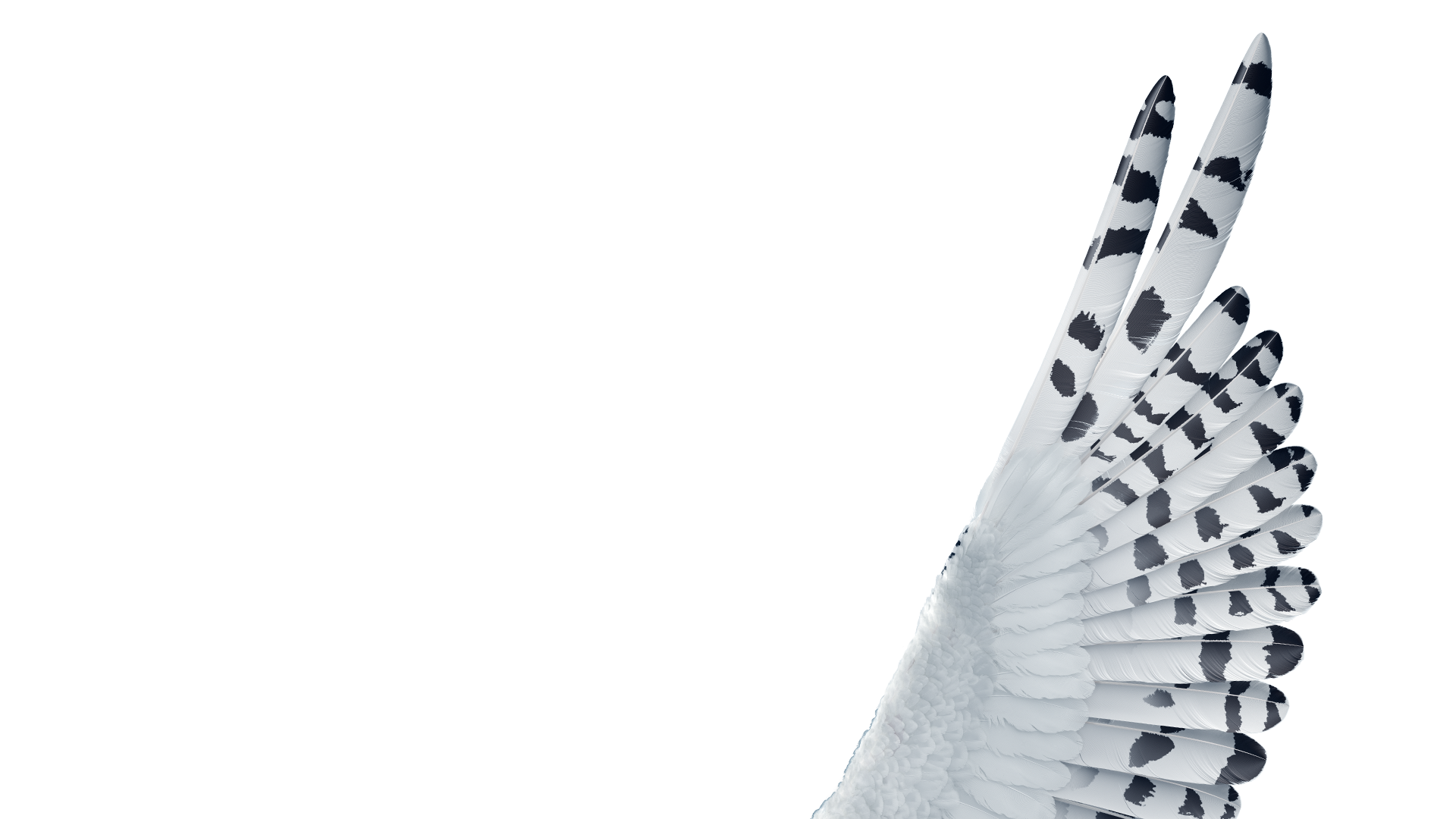 Benefit:
Dvojnásobok poistnej sumy v prípade hospitalizácie na oddelení intenzívnej starostlivosti alebo neodkladnej operácie.
Navýšenie poistného plnenia o 10 % v prípade bonusu za prevenciu (preventívna prehliadka, darovanie krvi).
15
CHIRURGICKÝ ZÁKROK
Parametre
POISTNÉ PLNENIE:
Vyplatenie poistného plnenia v prípade podstúpenia nevyhnutného chirurgického zákroku uvedeného v Tabuľke CHZ jednorazovo vo výške príslušného % z dohodnutej poistnej sumy.
Vstupný vek: 14 až 60 rokov
Maximálny vek: 65 rokov
Poistné sumy: 1 000 € až 20 000 €
Čakacia doba: CH 3 mes., Ú žiadna
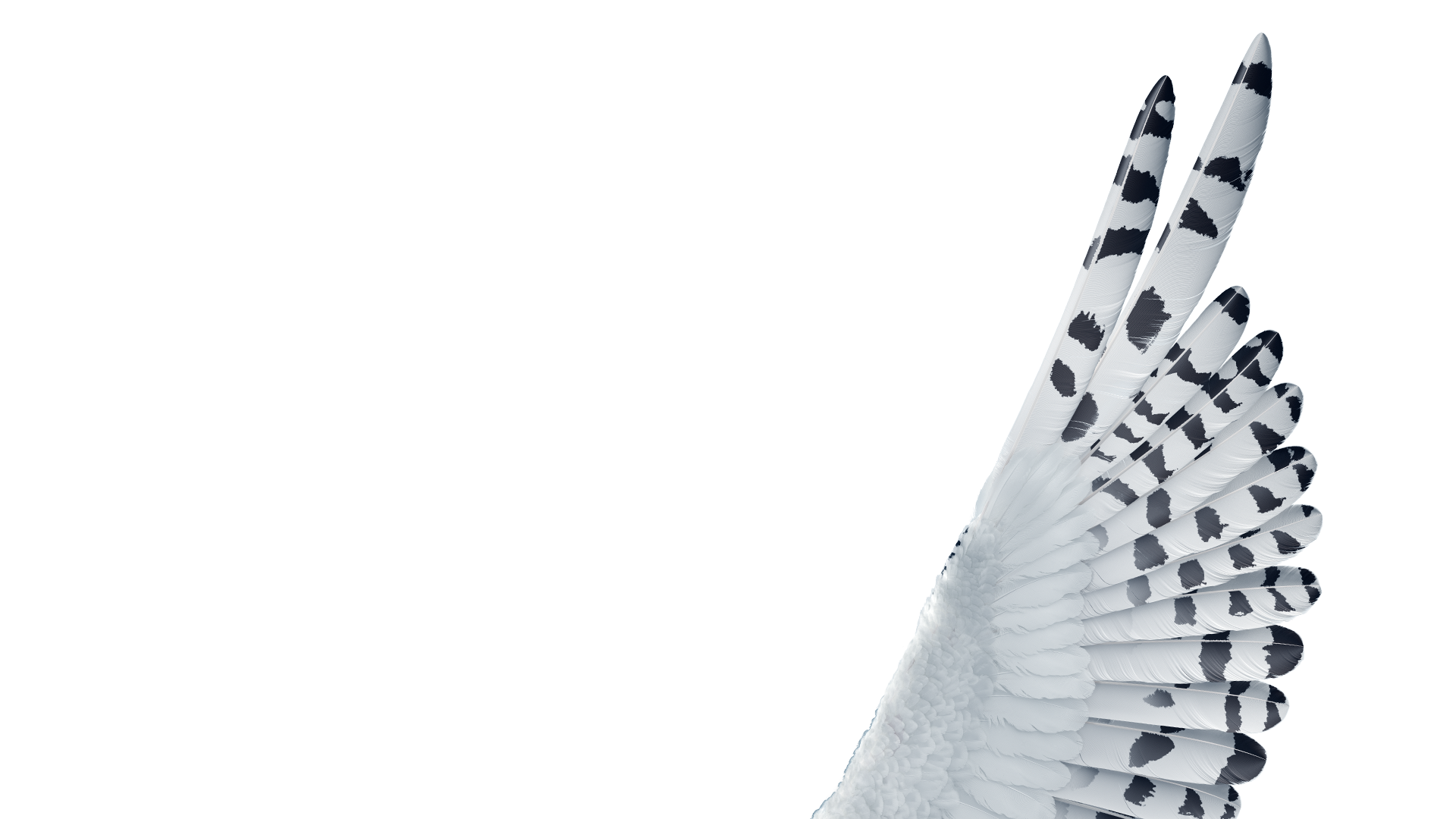 Benefit:
Navýšenie poistného plnenia o 10 % v prípade bonusu za prevenciu (preventívna prehliadka, darovanie krvi).
16
PRÁCENESCHOPNOSŤ
MOŽNOSTI KRYTIA
Pre zamestnancov
Pre SZČO

POISTNÉ PLNENIE:
Vyplatenie dennej dávky v prípade pracovnej neschopnosti,max 720 dní.
Parametre
Vstupný vek: 14 až 60 rokov
Maximálny vek: 65 rokov
Poistné sumy: 5 - 50 €
Čakacia doba: CH 3 mes., Ú žiadna
Osobitná čakacie doba: 9 mes. (tehotenstvo)
VARIANTY
29/1 – PN v dĺžke min. 29 dní s plnením spätne od 1. dňa
60/60 – PN v dĺžke min. 60 dní s plnením od 60. dňa
Benefit:
Ak má poistený v čase poistnej udalosti hypotéku, 
pre dennú dávku do 10 € nežiadame dokladovanie príjmu.
17
SMRŤ NÁSLEDKOM ÚRAZU
Parametre
MOŽNOSTI KRYTIA
Základné krytie
So zvýšeným rizikom


Približne 250 ľudí zomiera každý rok pri dopravných nehodách.
Vstupný vek: 14 až 75 rokov
Maximálny vek: 80 rokov
Čakacia doba: žiadna

Poistné sumy: 5 000 - 200 000 €
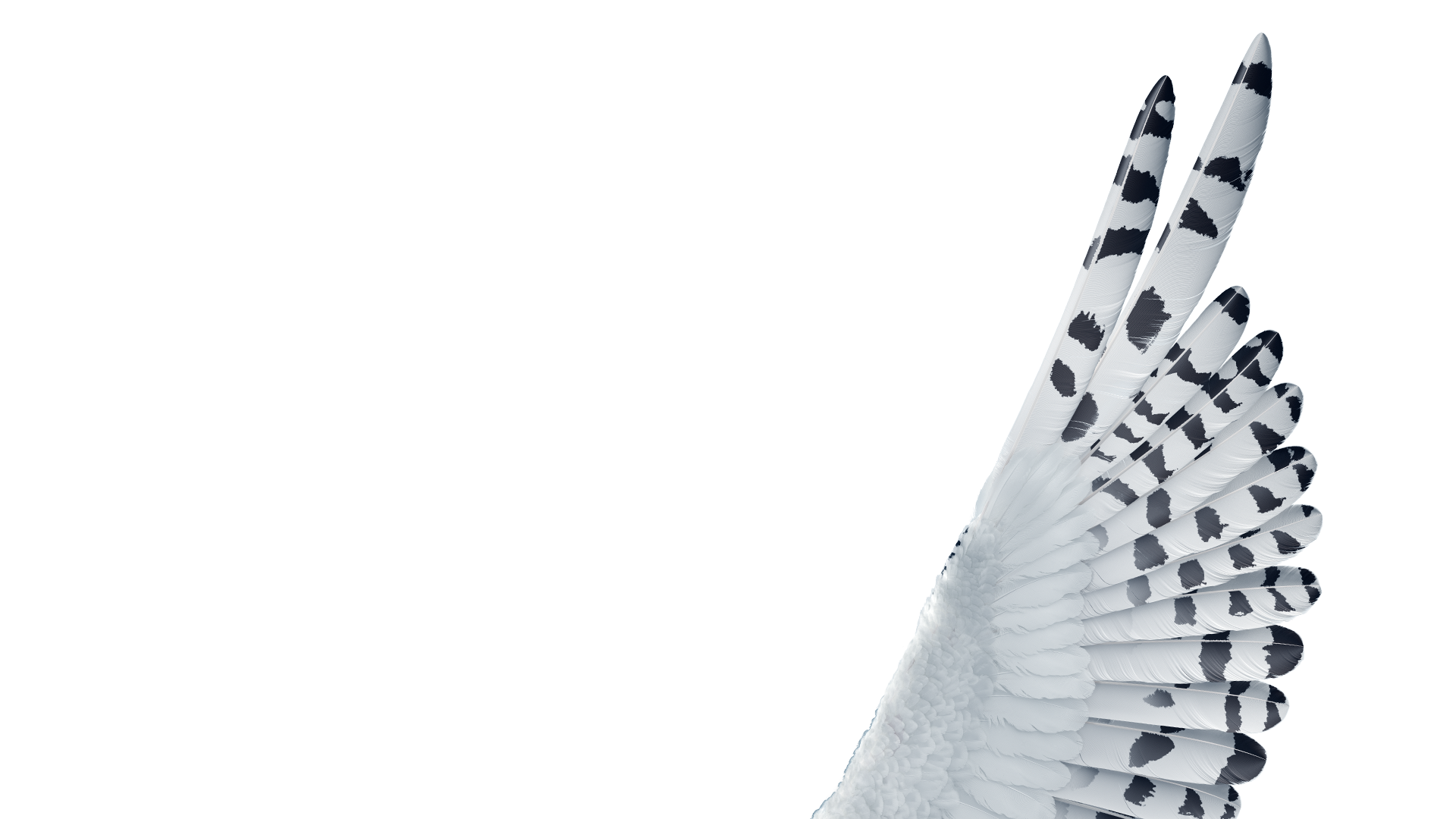 Benefit:
Dvojnásobné plnenie v prípade autonehody.
18
TRVALÉ NÁSLEDKY
MOŽNOSTI KRYTIA
Základné krytie
So zvýšeným rizikom

POISTNÉ PLNENIE:
Výplata jednorazového plnenia v prípade trvalých následkov úrazu po ustálení liečby od 1% s progresívnym plnením do 750%, rozsah sa určuje podľa Tabuľky pre hodnotenie TN.
Parametre
Vstupný vek: 14 dní až 75 rokov
Maximálny vek: 80 rokov
Poistné sumy: 3.000 – 50.000 €
Čakacia doba: žiadna
Benefit:
Ak sa poistná udalosť stane dieťaťu vo veku od 14 dní 
do 14 rokov, poistné plnenie bude vypočítané z dvojnásobku poistnej sumy.
19
DENNÉ ODŠKODNÉ/ÚRAZ SO ZRÝCHLENÍM PLNENÍM
POISTNÉ PLNENIE (DO):
Výplata dennej dávky v prípade liečenia úrazu v dĺžke 13 dní.

POISTNÉ PLNENIE (ZPU):
Výplata dennej dávky v prípade liečenia úrazu, pričom poisťovňa nečaká na ukončenie liečby a poistné plnenie vyplatí na základe potvrdenia diagnózy podľa Tabuľky pre hodnotenie úrazu so zrýchleným plnením.

MAXIMÁLNA PS 10 EUR pre:
Študentov, dôchodcov a rodičov na materskej dovolenke
Parametre
Vstupný vek: 14 dní až 65 rokov
Maximálny vek: 70 rokov
Poistné sumy: 5-50 € (ZPU)
Poistné sumy: 5-10 € (DO)
Čakacia doba: žiadna
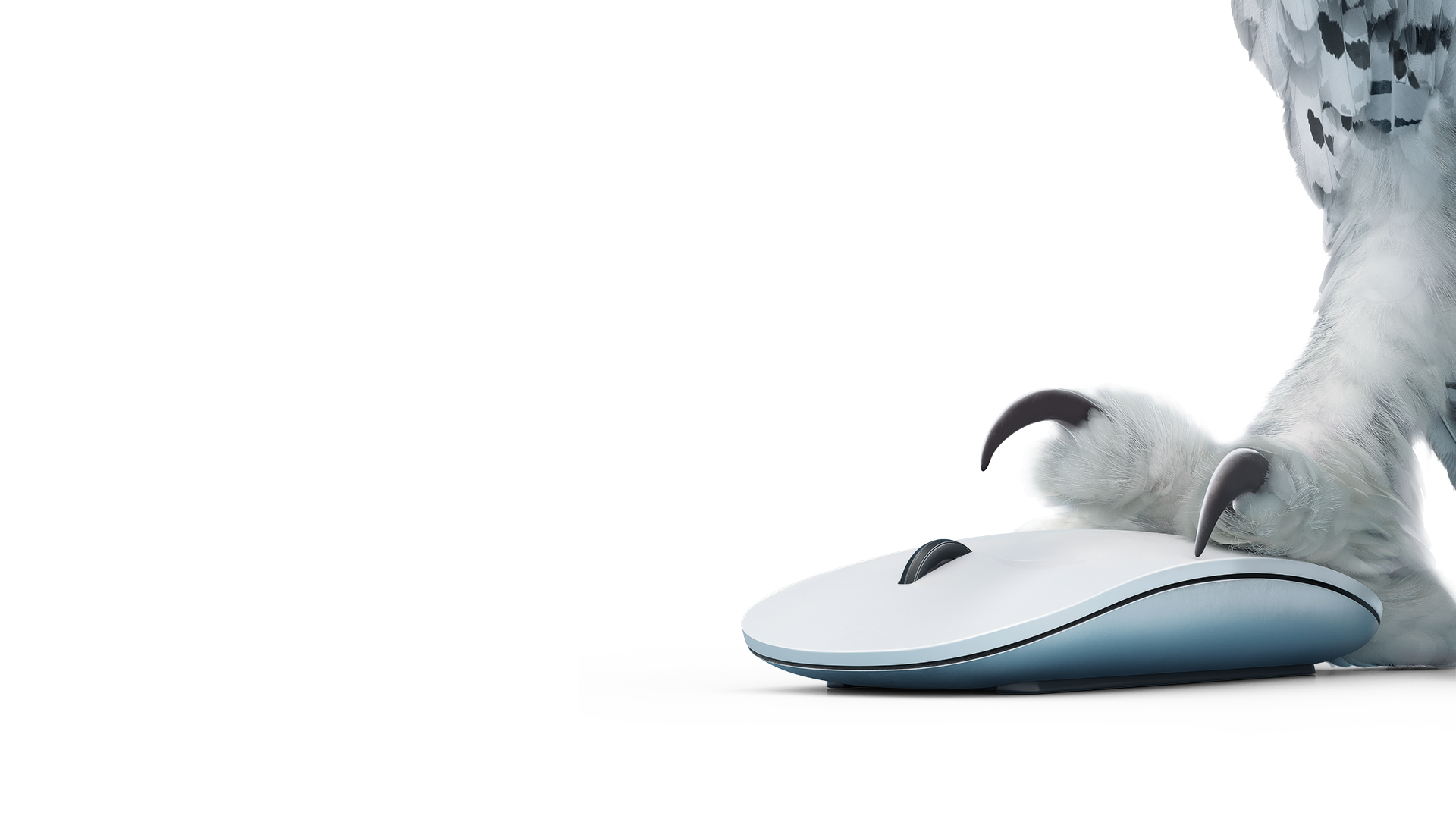 Benefit:
Ak sa poistná udalosť stane dieťaťu vo veku od 14 dní do 14 rokov, poistné plnenie bude vypočítané z dvojnásobku PS.
Bez dokladovania príjmu.
20
OSLOBODENIE OD PLATENIA POISTNÉHO
DVE VARIANTY
v prípade invalidity poisteného 
v prípade invalidity poistníka

POISTNÉ PLNENIE:
V prípade invalidity následkom choroby alebo úrazu poisťovňa preberá povinnosť platiť poistné.
Ak je poistenému / poistníkovi počas trvania pripoistenia priznaná invalidita 70 %, poisťovateľ oslobodí poistníka od platenia poistného.
Parametre
Vstupný vek: 14 až 60 rokov
Maximálny vek: 65 rokov
Poistné sumy: vo výške poistného
Čakacia doba: CH 1 rok, Ú žiadna
Benefit:
Oslobodenie bez ďalšieho prehodnocovania.
21
ASISTENČNÉ SLUŽBY MEDIFÓN A MEDISERVIS
MEDIFÓN
telefonická poradňa praktického lekára
Informácie napríklad: o liečivých prípravkoch, pohotovostných službách a lekárňach, informačno-právne poradenstvo v súvislosti s účasťou pri dopravnej nehode a/alebo so zrážkou lyžiarov na vyznačených zjazdovkách

MEDISERVIS
 Medifón 
dopravu do/zo zdravotníckeho zariadenia, 
služby Druhého lekárskeho názoru,
zabezpečenie a úhradu nákladov návštevy praktického lekára v domácnosti poisteného,
zabezpečenie a úhradu nákladov na domácu zdravotnú starostlivosť,
preplatenie nákladov na rehabilitáciu / preplatenie nákladov na zapožičanie rehabilitačných pomôcok
22
VITAL – VÝHODY PRE KLIENTA
INVALIDITU NEPREHODNOCUJEME

VARIANTA  AJ BEZ OCENENIA RIZIKA

BENEFITY ZA ZDRAVÝ ŽIVOTNÝ ŠTÝL
JEDINEČNÝ BENEFITVYPLATENIE 6 SPLÁTOK HYPOTÉKY

VÁŽNE CHOROBYAŽ 300 % PLNENIE

BEZ RIZIKOVÝCH SKUPÍN
ZĽAVOVÝ SYSTÉM:
zľava za iný produkt v ČSOB finančnej skupine
zľava za výšku celkového poistného
zľavy za výšku poistnej sumy
OD DETÍ PRE SENIOROV
špecifické vážne choroby detí
bonusové plnenie u detí do 14 rokov
možnosť poistiť seniorov
23
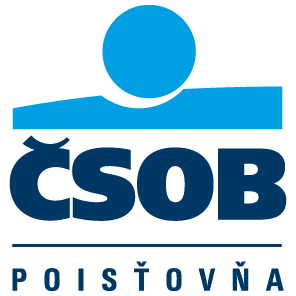 DÔLEŽITÉ KONTAKTY
HLÁSENIE POISTNÝCH UDALOSTÍ:				
www.csob.sk/Poistenie/Som poistený



ASISTENČNÉ SLUŽBY
0850 311 312  
0912 611 612
+421 2 4445 0050
MARCELA ŠURJANSKÁ
+421 902 910 125
masurjanska@csob.sk
HELP DESK – v pracovných dňoch                od 9,00 – 17,00 hod.
Tel: 02 / 59 666 998
		  E-mail: info.poistenie@csob.sk
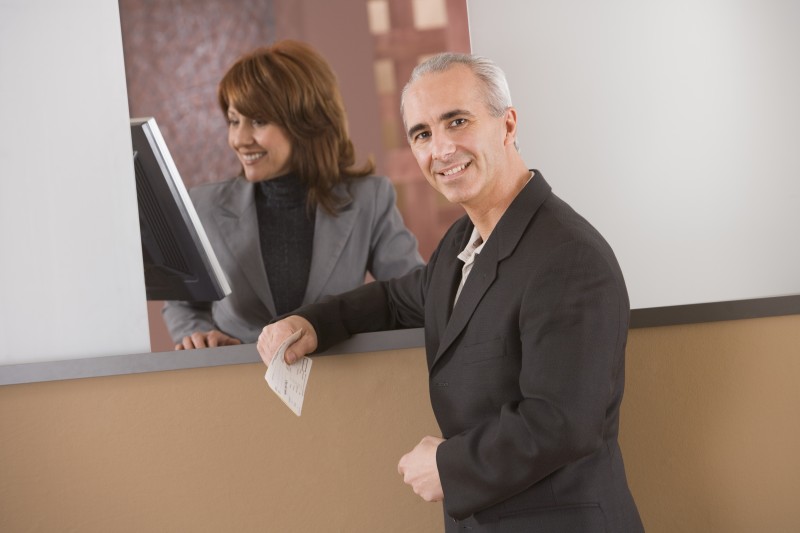 24
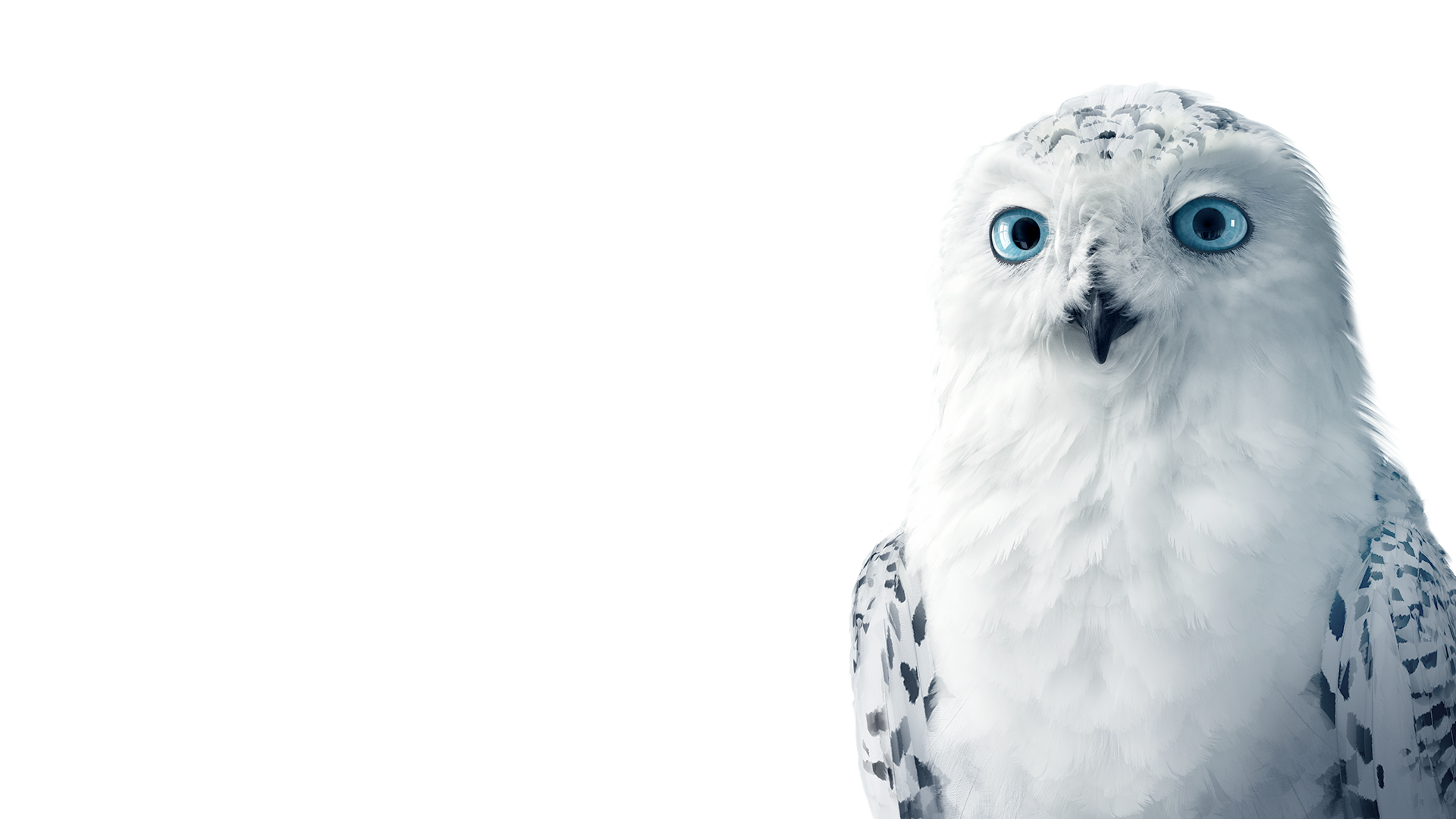 ĎAKUJEM
ZA 
POZORNOSŤ